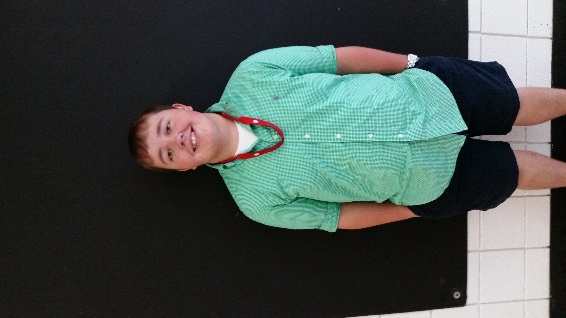 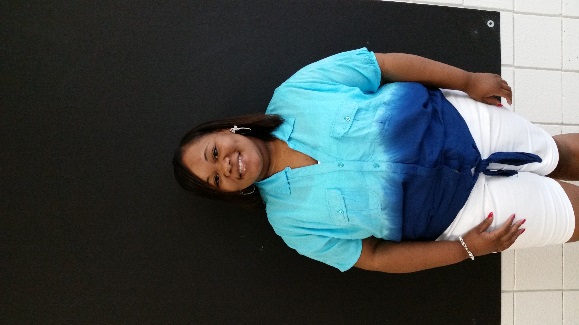 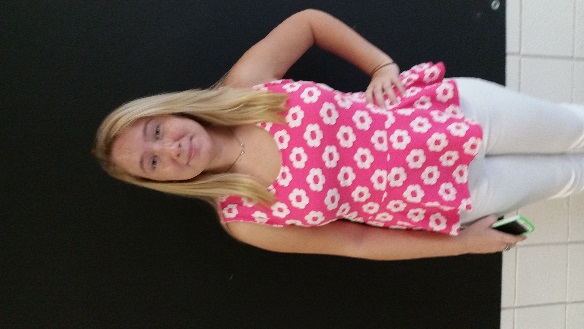 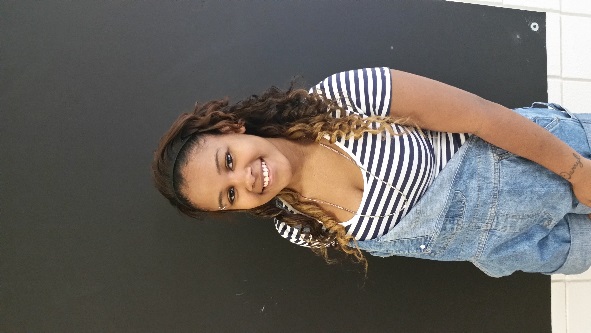 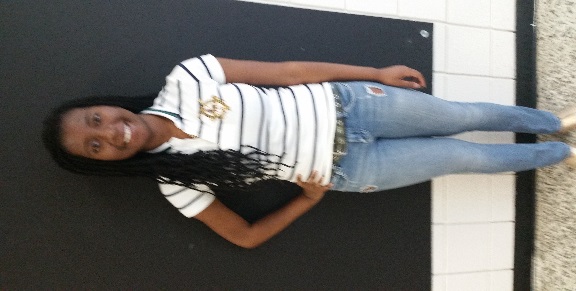 Josh Harbold
President
Ciara
Booker
VP
Ambreonna Bussell
VP
Lauren
Knox
Secretary
Dejanique
Woodfolk
Parliamentarian
FBLAFUTURE BUSINESSLEADERS OF AMERICA
Makayla
Harris
Historian
Lily 
Colley
Treasurer
What is FBLA?
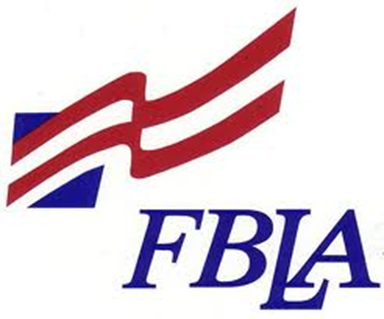 FBLA stands for the Future Business Leaders of America.
FBLA is a non-profit organization that prepares today’s students for success in their future careers.
2014-2015 FBLA THEME:
“SUIT UP FOR THE CHALLENGE”
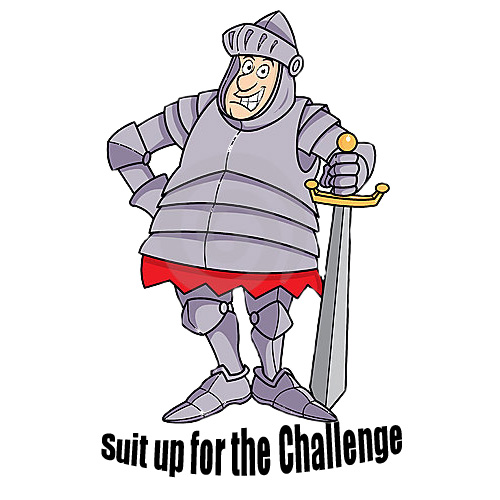 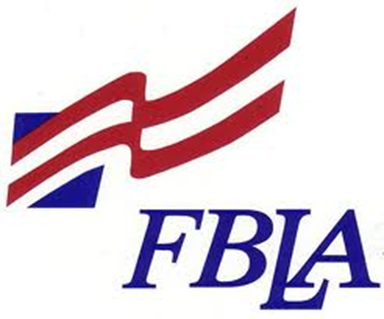 Projects
Competitions: Regional, State, and Nationals
Business Development
Conferences
Leadership Opportunities
Community Service
What we do!
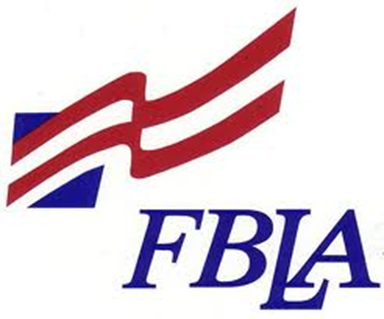 FBLA provides many opportunities for recognition for both individuals and chapters:
Business Achievement Awards
Go Green Project
Community Service Projects
American Enterprise Day
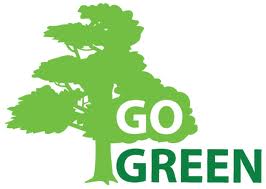 Projects
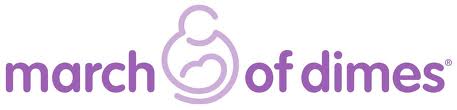 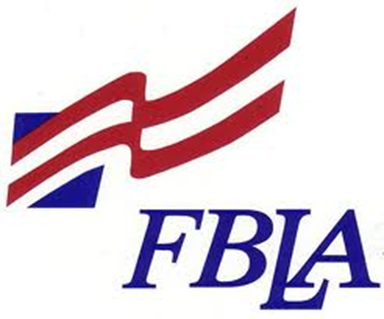 For the competitive spirit, FBLA gathers students from across the nation to compete in business-related competitions
Those who qualify at the state level will advance to the national level
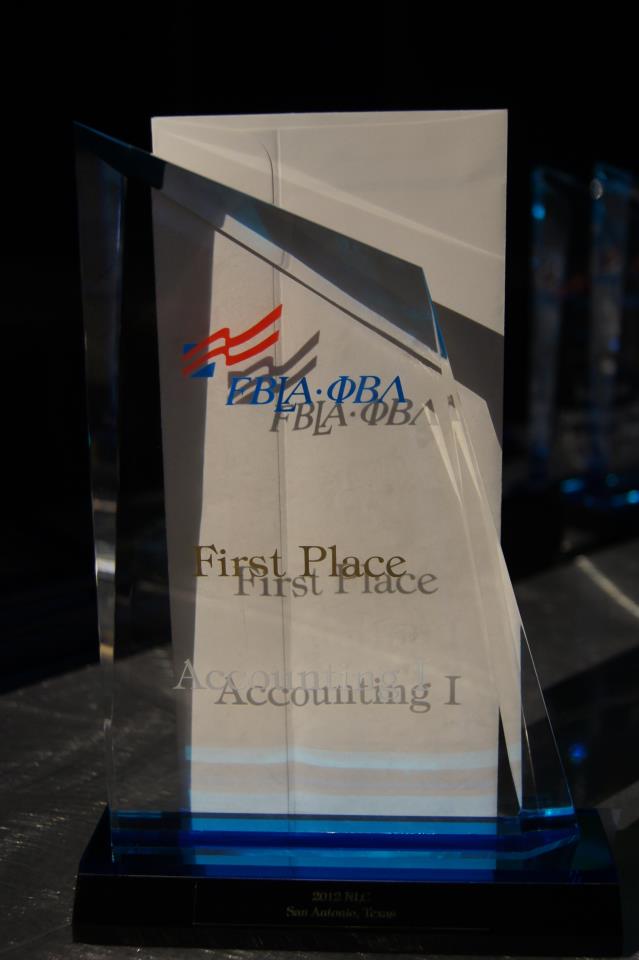 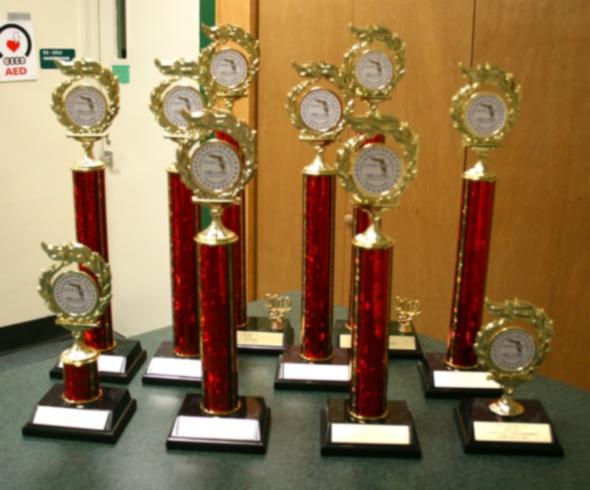 Competitions
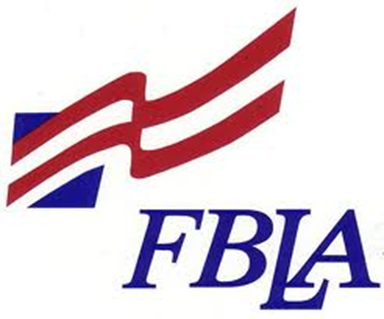 Over 50 different competitive events, including:
Business Math
Public Speaking
Computer Applications
Business Law
Sports Management
Video Game & Simulation Development
Health Care Administration
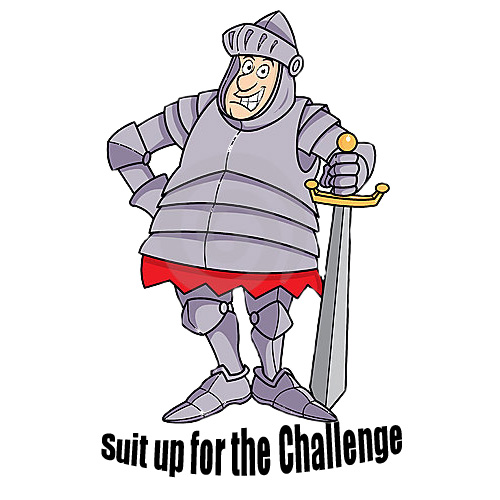 Competitions
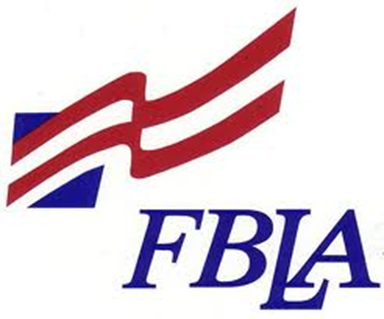 FBLA gives members opportunities to develop business skills:
Build a business portfolio
Business tours
Inspiring speakers
Partnership with businesses project
Business Development
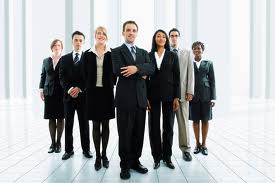 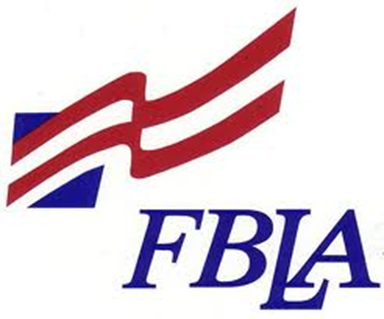 State Leadership Conference, Institute for Leaders, National Leadership Conference, and National Fall Leadership Conference:
Compete and network with members across the nation
Attend workshops by business professionals
Compete in aggressive competitions
Tour and sight see in cities across the nation
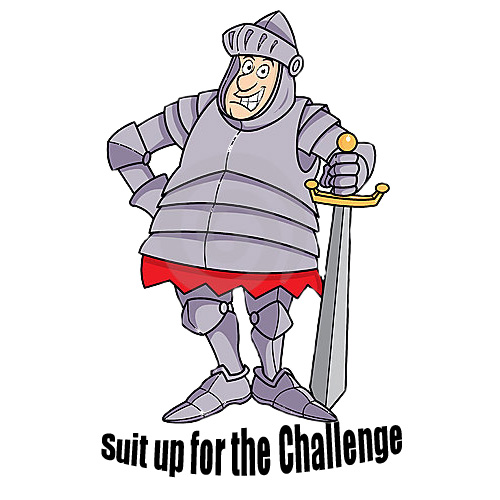 Conferences
Develop speaking, presenting, organizational, discussion, and networking skills

Run for:
Local chapter officer positions 
Regional officer positions 
State officer positions
National officer positions
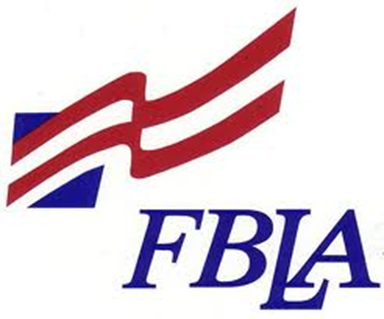 Leadership Opportunities
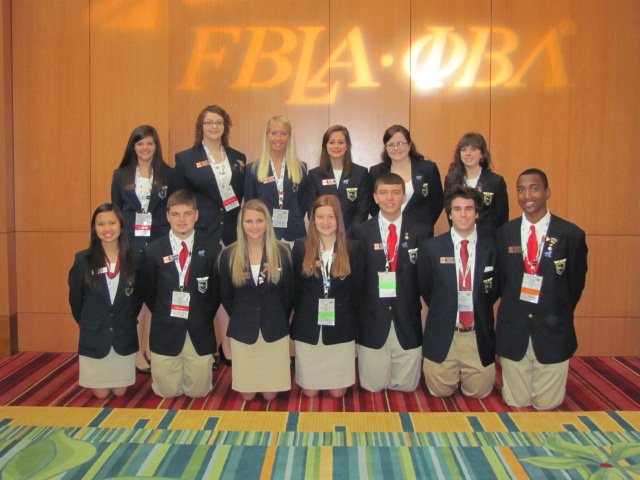 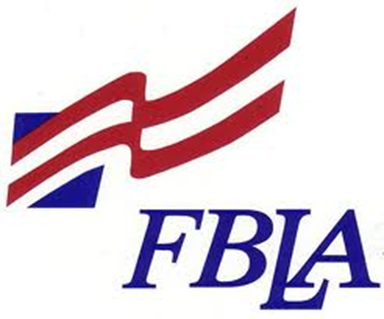 Community Service
Socials
Networking opportunities
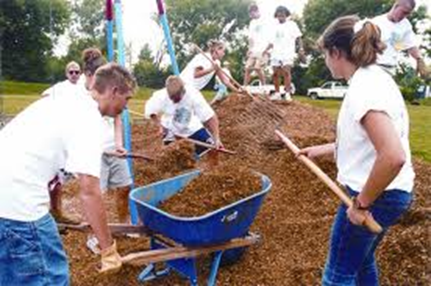 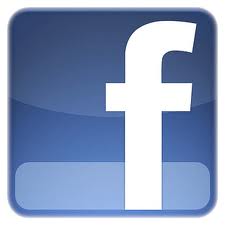 And More!
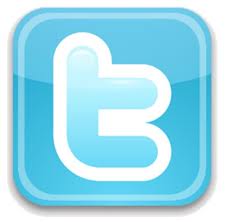 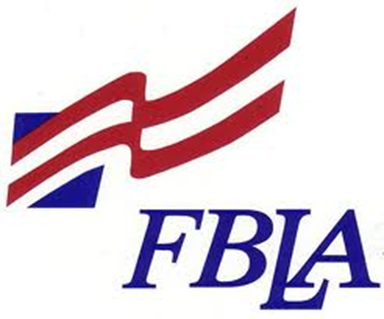 Experience everything that FBLA does
Develop business and leadership skills
College and career ready
Meeting new friends
Competitive recognition
Looks amazing on your college application
Scholarships
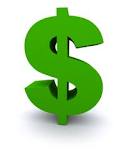 How You Benefit?
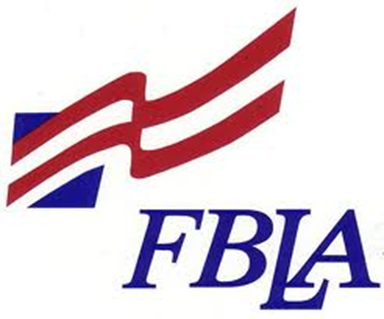 Dues:
$ 20 for membership
 Turn into Mr. Harness with membership form- Room #203
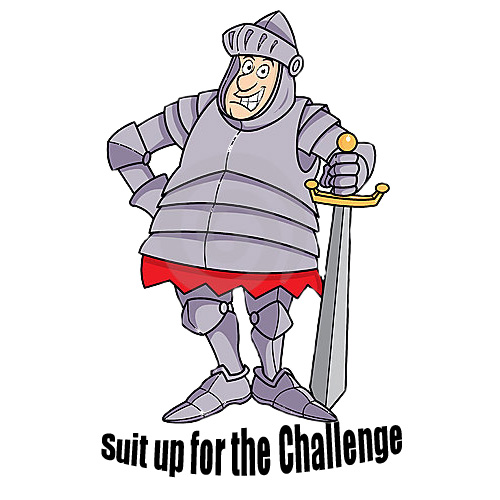 Reminders